2016 Pacific Cup
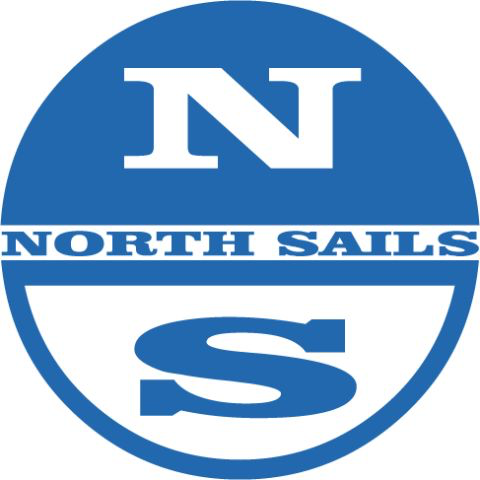 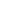 5 Keys To Success
By Pete McCormick
Pete.mccormick@northsails.com
415-339-3000
1.Pre Race Preparation!
Set a goal!
Start your preparation early
Utilize your resources – Riggers, Sailmakers, Pac Cup Veterans, Pac Cup Website
Delegate
2. People
Know your crew!
Practice, Practice, Practice
Hire a coach
A good driver makes a big difference
3. Sails!
What sails to carry and why?
4. Boat Preparation
Rigging (spares)
Tools
Sail Repair Kit
Food – What to eat?
Clothing – Don’t over pack!
Rig Tune
Sail Stacking
Safety Equipment
5. Which Way To Go?
Pre Race – Do your homework!!!
North Sails Weather Forecasts – Sign up today!
Expedition Software
Spare GPS
Don’t forget to look outside!
Expect the unexpected
Have fun and good luck!Your North Sails team is here to help.